The Complexity of Equilibria in Cost Sharing Games
Vasilis Syrgkanis
Cornell University
Motivation
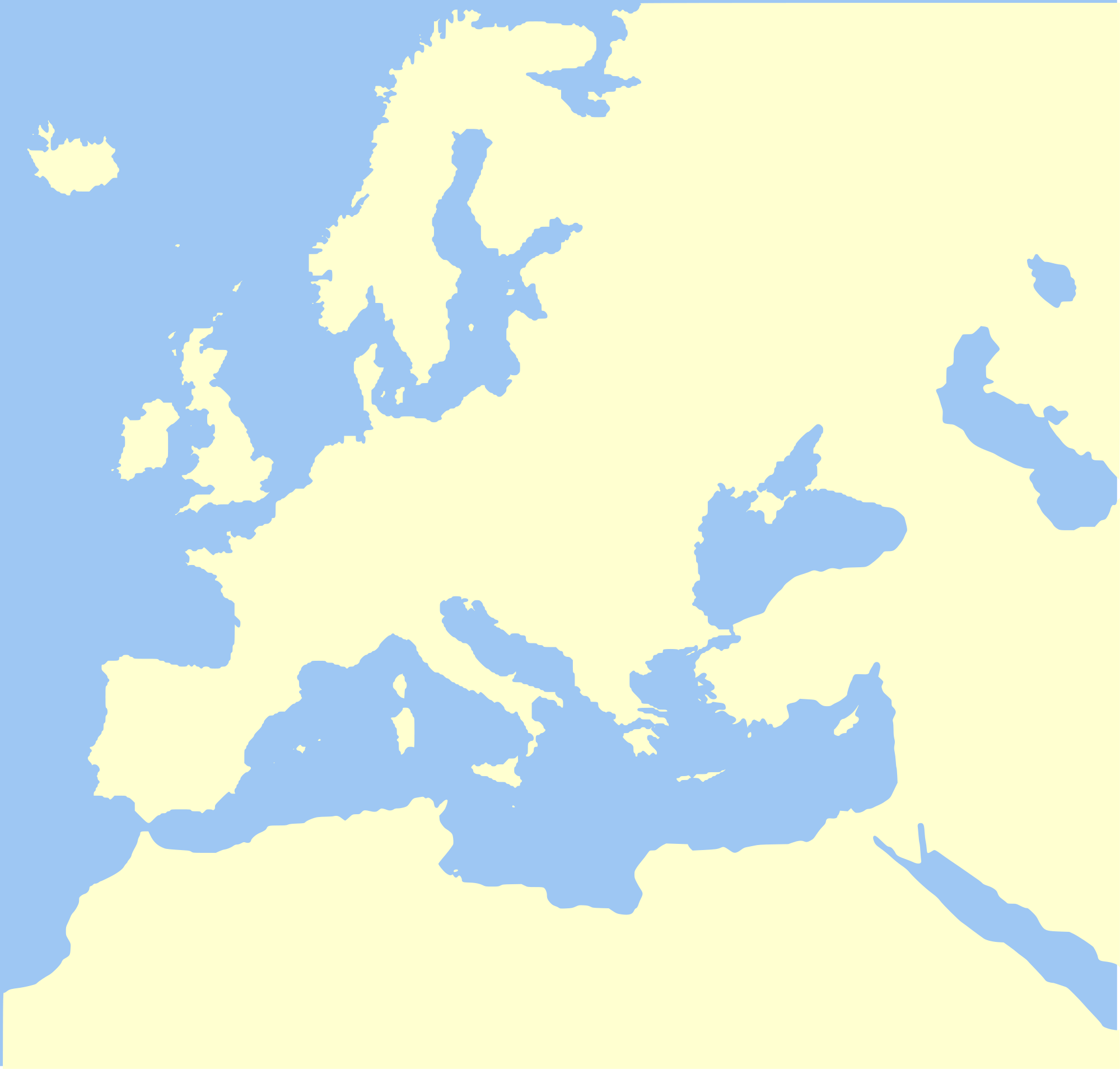 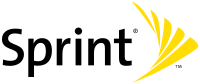 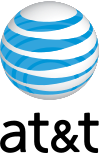 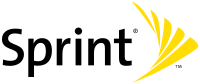 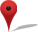 4
10
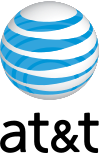 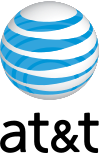 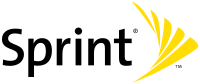 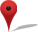 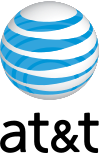 12
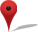 10
7
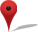 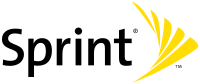 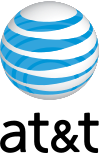 Motivation
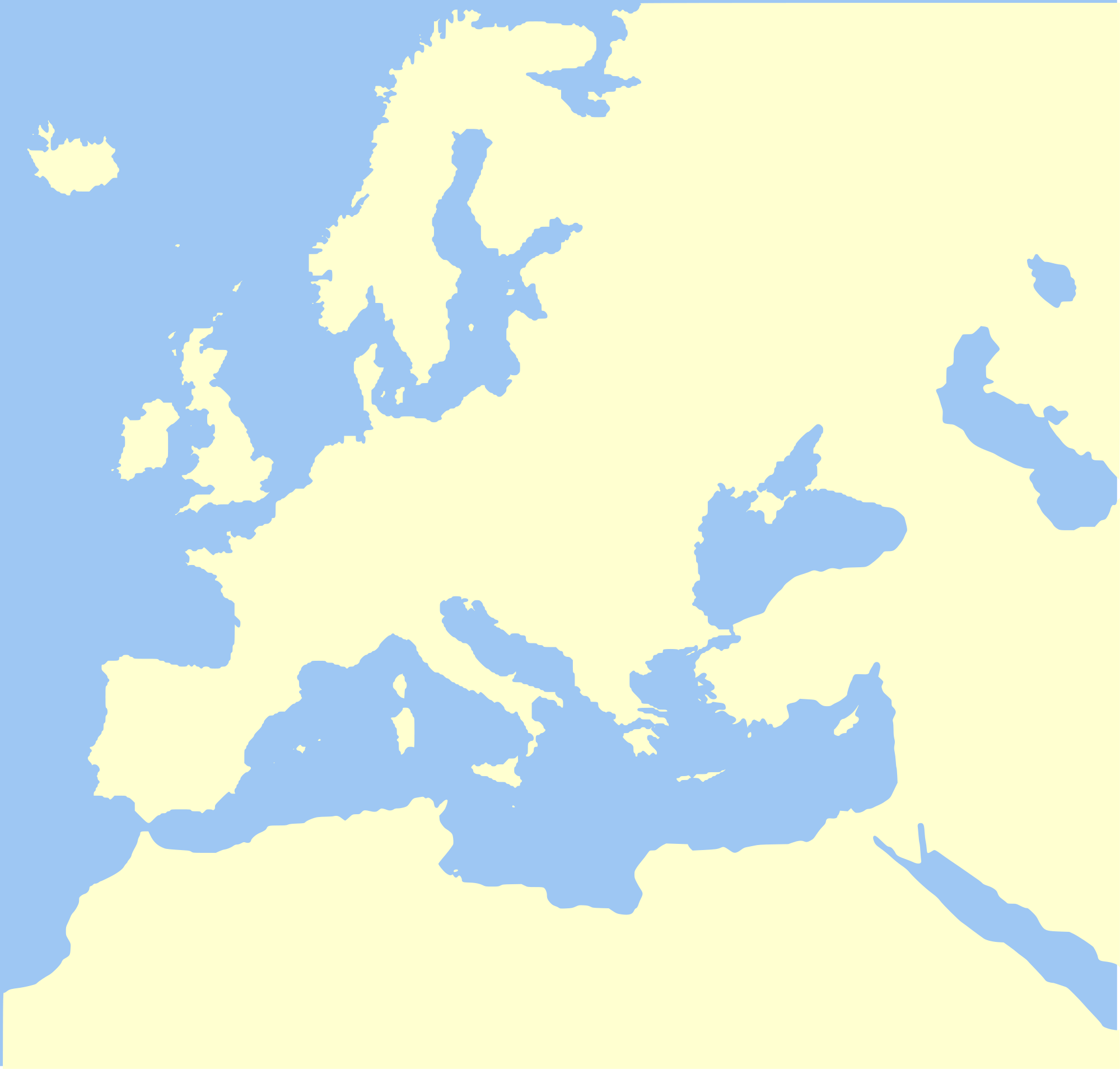 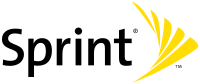 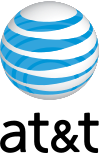 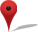 2
10
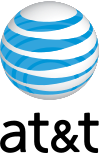 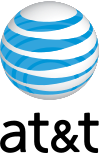 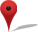 2
5
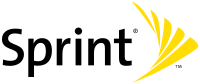 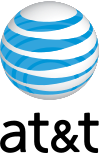 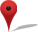 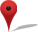 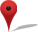 5
10
4
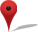 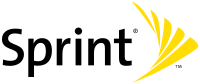 This Work
Can we efficiently compute some Pure Nash Equilibrium of such games?
Not in the “general case”: PLS-hard

Can we efficiently compute a “good”  Pure Nash Equilibrium so that we can propose it to the players?
Yes if players choose Spanning Trees or, in general, a base of some player-specific Matroid
Outline
Formal Definitions


Algorithm for Computing a Good Pure Nash Equilibrium


PLS-hardness Results
General Cost Sharing Model
N players and F facilities
For each player     a set of strategies 
Given a  strategy profile                         , denote:
          : the number of players using 
            : a decreasing cost function
                               : the cost of player
                                                      : the social cost
Previous Work
Anshelevich et al., FOCS ’04





Fabrikant et al., STOC ‘04 - Ackermann et al., J ACM ‘08
If               has the form                       and                is a non-decreasing concave function then there exists a PNE with social cost                    (the worst PNE can be as bad as               )
It is PLS-complete to compute any PNE in Network Congestion Games with
This Work – Positive Results
There exists a polynomial time greedy algorithm that computes a PNE with social cost at most                     for Matroid Cost Sharing Games with                 of the form                        , where                 is a non-decreasing concave function.
Note: Computing the best PNE or the PNE minimizing the potential function is NP-hard even in very simple matroid cost-sharing games.
For general decreasing cost functions the algorithm computes a PNE with social cost at most the potential of the optimal strategy profile.
This Work – Hardness Results
It is PLS-complete to compute any PNE in Undirected Network Cost Sharing Games with               of the form                        , where                   	is a non-decreasing concave function.
If we extend to Directed Networks then it is PLS-complete even in the case when                 have the form
Outline
Formal Definitions


Algorithm for Computing a Good Pure Nash Equilibrium


PLS-hardness Results
PoS and the Potential Method
The Price of Stability of a game is the fraction of the Social Cost of the best PNE over the Optimal Social Cost.
If a game admits a Potential             such that for some quantity     and for any strategy profile    :Then, the PoS is at most   
Let              be the global minimum of            and          the socially optimal outcome. Then:
PoS of Cost Sharing Games
Cost Sharing Games are Congestion Games and admit Rosenthal’s Potential:




If                      , then                                  ,
Our Notion of “Good”
Compute a PNE that is as good as the upper bound on the PoS produced by the Potential Method
Singleton Cost Sharing
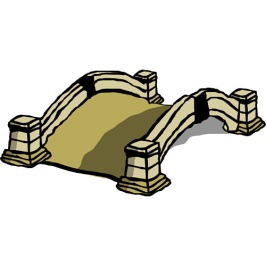 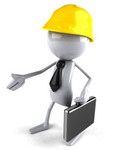 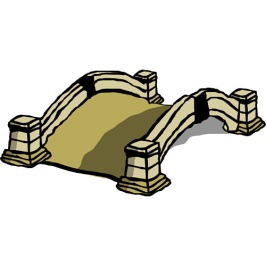 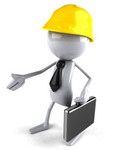 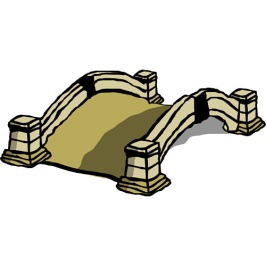 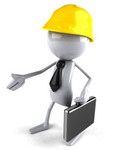 Computing a Good PNE
Recall the proof of the Potential Method



Attempt 1: Compute Socially Optimal PNE
[ADKTWR04]: NP-hard even when

Attempt 2: Compute global Potential Minimizer
[CCLNO07]: NP-hard  even when
Greedy Algorithm for Selfish People
Consider the following generalization of the greedy set cover approximation algorithm:
At each iteration pick the facility that has minimum cost if all currently unassigned players were assigned to it. 
Assign all possible players to the chosen facility.

When                            , the above is exactly the greedy         - approximation algorithm for Set Cover
Example
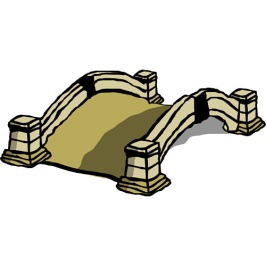 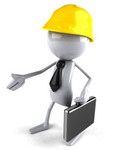 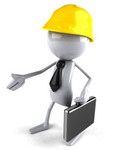 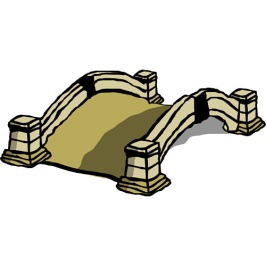 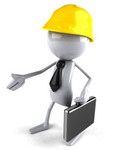 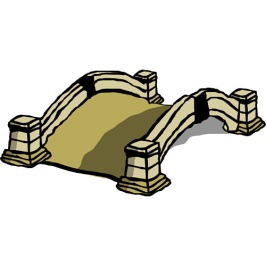 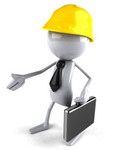 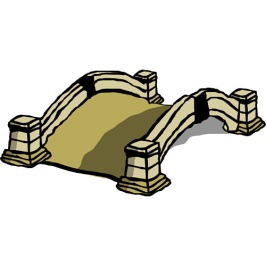 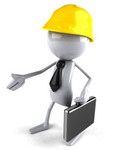 Greedy Algorithm for Selfish People
Theorem 1The greedy algorithm computes a PNE with social cost at most the potential of the socially optimal solution

CorollaryThe greedy algorithm computes a PNE with social cost at most the best upper bound on the PoS given by the Potential Method
Sketch of Proof
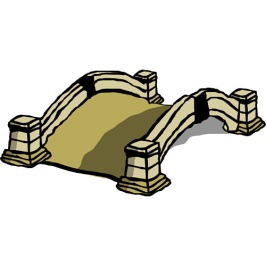 ……
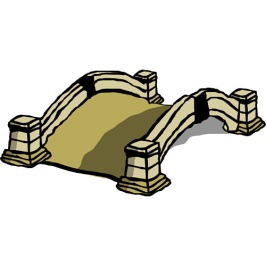 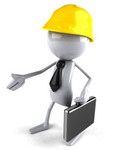 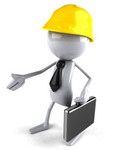 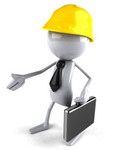 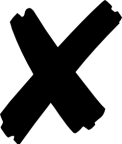 ……
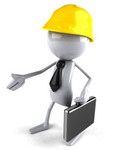 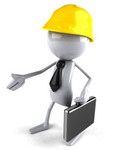 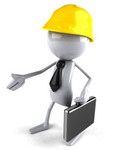 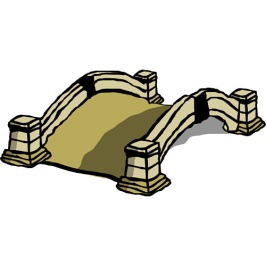 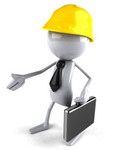 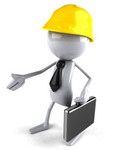 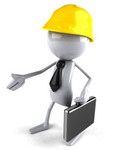 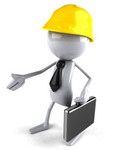 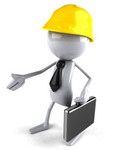 ……
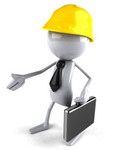 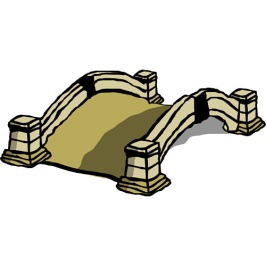 ……
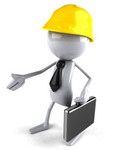 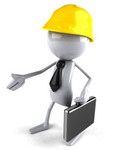 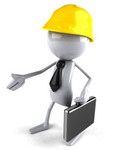 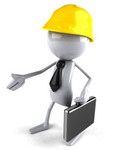 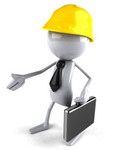 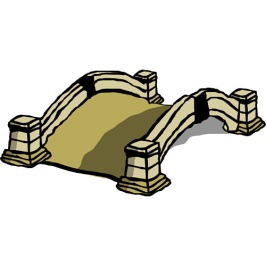 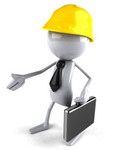 Extending to Matroids
Matroid Cost Sharing:      is the set of bases of a matroid
e.g. Spanning Trees on a set of nodes (possibly different nodes for each player)
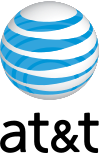 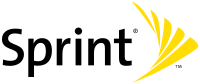 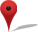 10
4
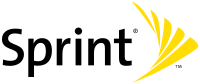 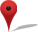 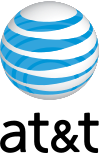 12
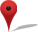 10
7
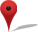 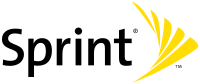 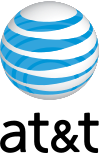 Extending to Matroids
Algorithm 2:
Build player’s strategies incrementally starting from empty sets
At each iteration pick the facility that has minimum cost if it is added to the strategy of all possible players
Add the facility to the strategy of all possible players
Example
Player 1
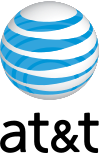 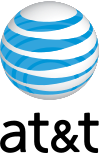 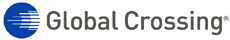 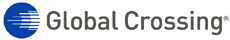 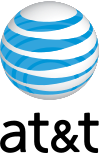 9
Player 2
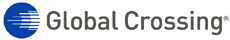 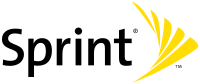 8
Player 3
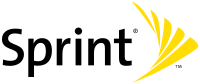 5
10
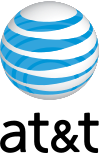 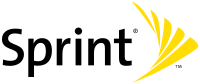 12
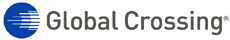 10
7
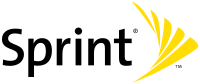 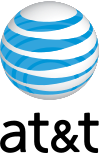 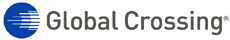 Main Positive Result
Theorem 2Algorithm 2 computes a PNE of any Matroid Cost Sharing Game with social cost at most the potential of the optimal strategy profile.
Prove outcome is PNE: A base of a matroid is minimum iff it is locally minimum under (1,1) exchanges
Prove efficiency guarantee:Construct a 1-1 mapping of the facilities of a player in the greedy strategy and those in the optimum: When algorithm adds a facility to a player its corresponding optimal facility was also an option
Outline
Formal Definitions


Algorithm for Computing a Good Pure Nash Equilibrium


PLS-hardness Results
General Cost Sharing Games
Theorem 3Computing a PNE in General Cost Sharing Games where                             is PLS-complete 
Proof: Reduction from MAX CUT
MAX CUT: Given a weighted graph      find a cut that cannot be increased by switching a node from one side to the other.
Given an instance of MAX CUT create a Cost Sharing Game such that any PNE is a locally maximum cut.
Proof
Create a player for each node of the graph
Each player has two strategies:
Given a strategy profile if a player is playing       then assign the corresponding node to partition A, else to B
Create incentives for players to play opposite strategies
…
…
wi,j
i
j
…
…
Proof
2
1
3
Network Cost Sharing
Network Cost Sharing GamesGiven a directed graph                         ,       is the set of paths in a graph between two nodes
2
2
5
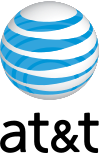 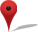 10
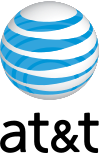 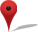 5
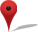 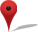 4
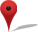 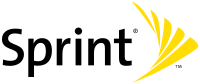 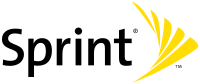 10
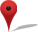 Main Hardness Results
Theorem 5Computing a PNE in Network Cost Sharing Games where                             is PLS-complete.

Theorem 6Computing a PNE in Undirected Network Cost Sharing Games where                                   and              is an non decreasing concave function.
Proof for Directed Networks
Proof for Directed Networks
Proof for Undirected Networks
Conclusion
Despite NP-completeness of computing Social Cost Minimizer and Potential Minimizer we manage to compute a PNE with very good social cost.
Computing equilibria with social cost at most the potential of the optimal might prove useful in other games too

For Network Games our results show that the decreasing cost function case is not easier than the increasing one